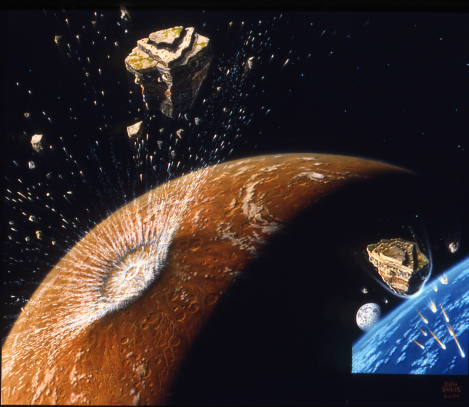 Painting by Don Davis
The meteorite NWA 817 as representative of a Martian crust: What secondary minerals can tell us about the physico-chemical conditions in Mars subsurface
Helene Breton
School of Geographical and Earth Sciences, University of Glasgow
2d year PhD student
North West Africa 817
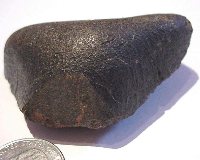 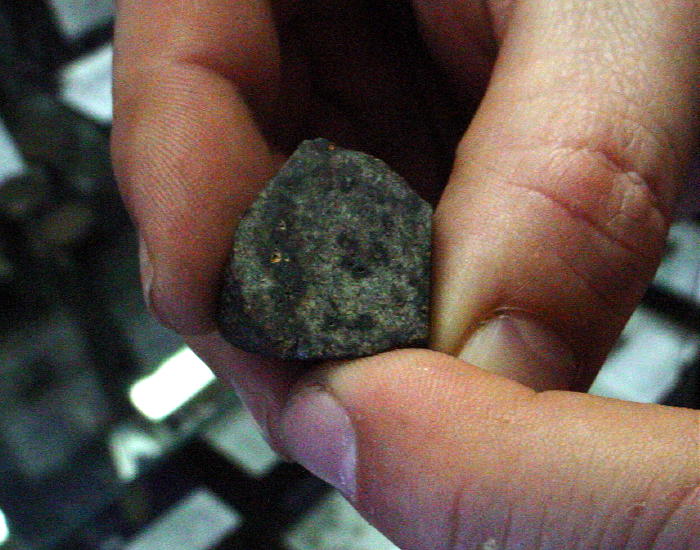 Photos of NWA 817 (Bruno Fectay & Carine Bidaut )
North West Africa 817: a basaltic rock
Basaltic mineralogy:
Pyroxene, olivine and a finely crystallized matrix
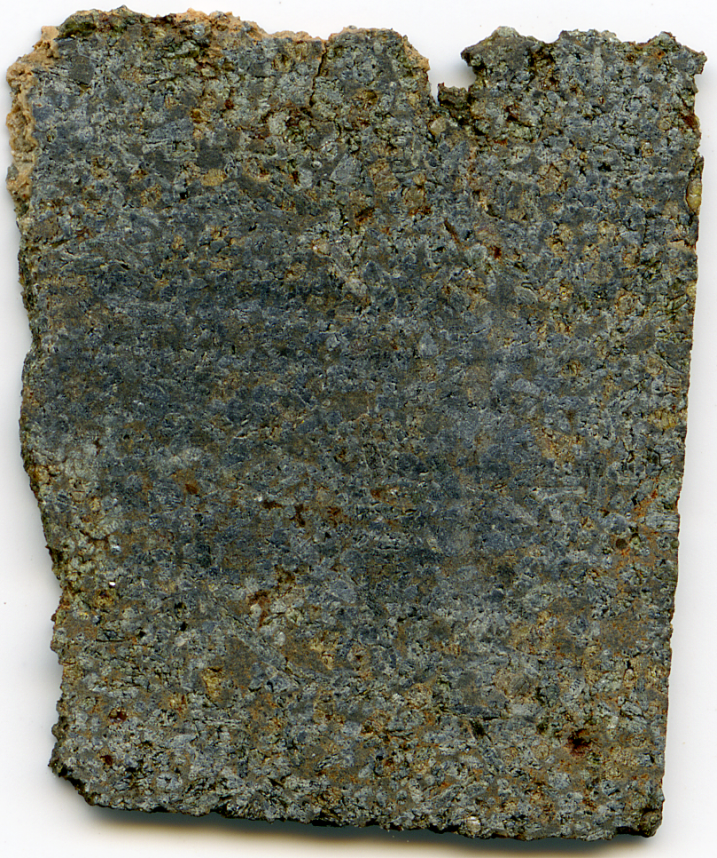 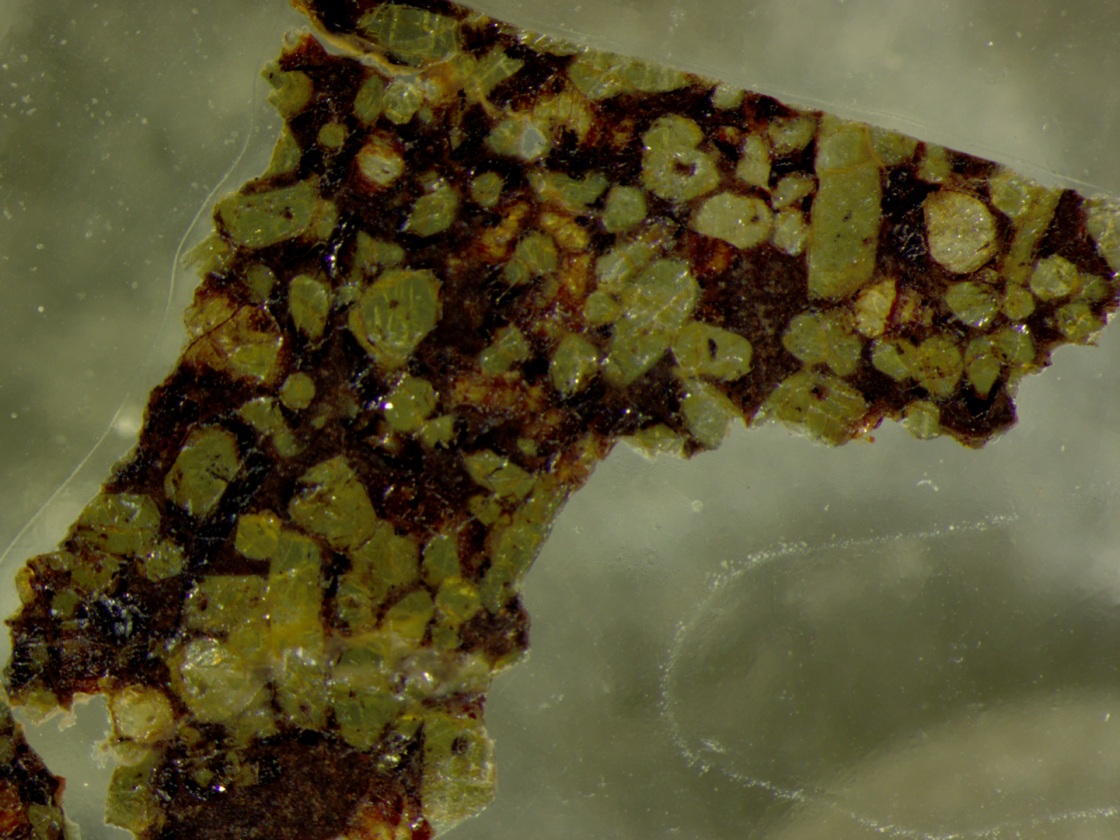 Reflective light microscope
Pyroxene
Matrix
Olivine
2 cm
1 mm
Weathering products:
Minerals formed by interactions of  igneous minerals with LT aqueous fluids during secondary processes (weathering) on Mars’ surface
Weathering products distribution
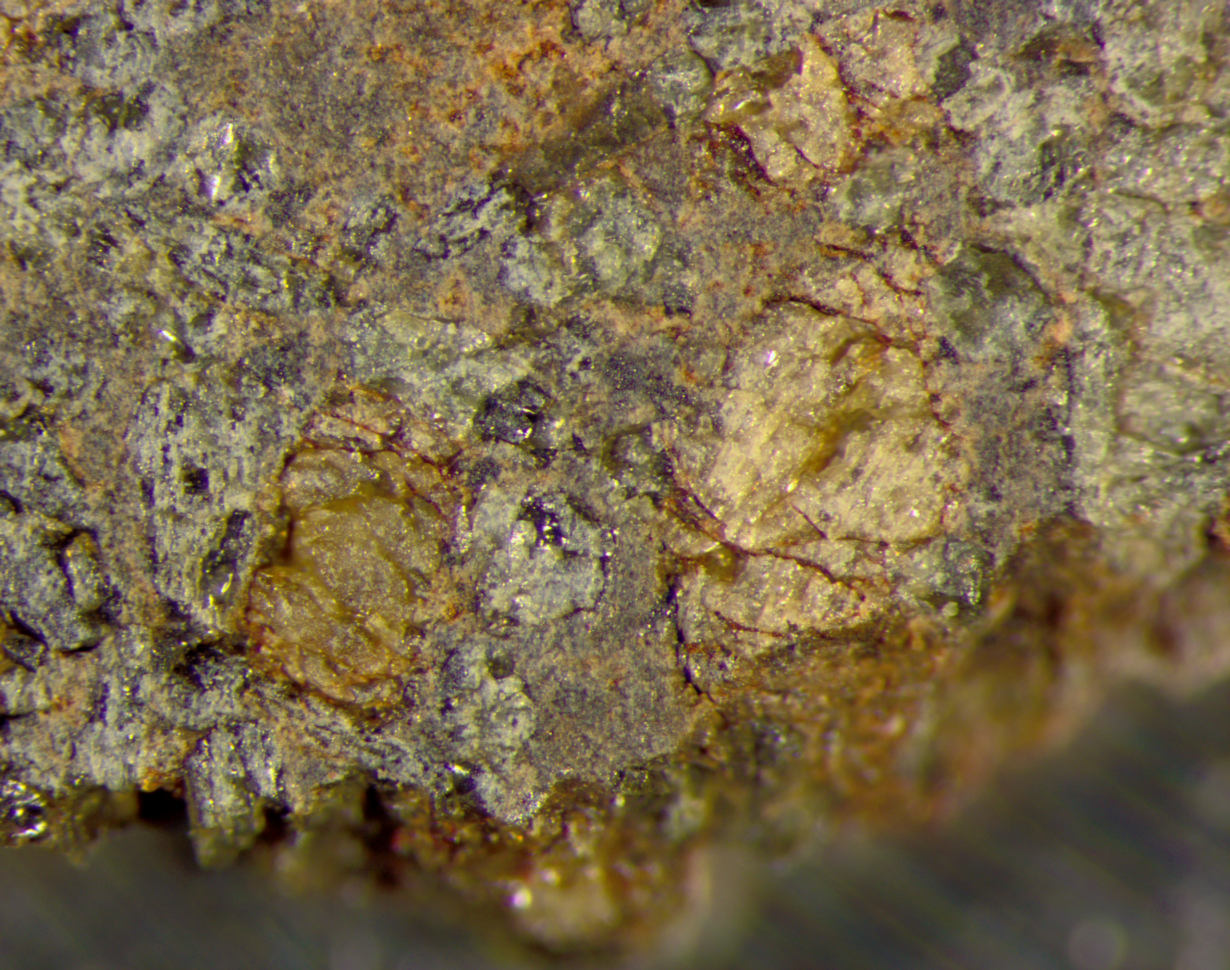 Alteration masses
Weathering products are largely distributed

Aqueous fluids have flowed through initial porosity within the matrix 

Aqueous fluids have only reacted with the chemically weakest igneous mineral: olivine
Olivine
Pyroxene
Alteration  vein
Reflective light microscope
→ Aqueous fluids were present but probably only for a short time
0.5 mm
Chemical weathering of olivine
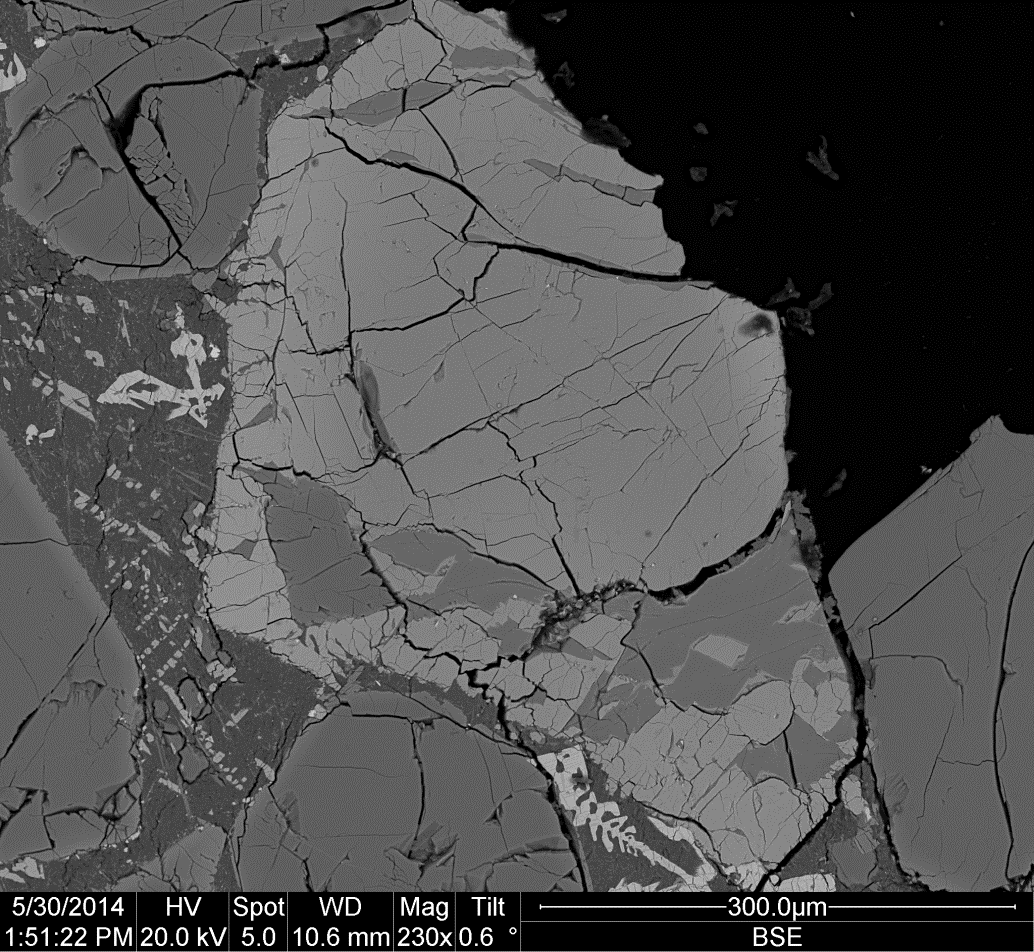 SEM/BSE
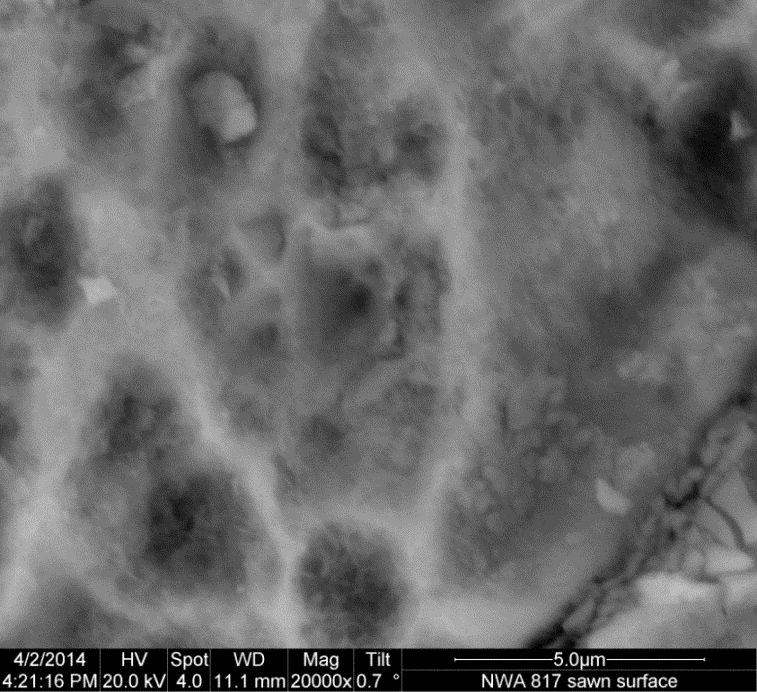 SEM/SE
Olivine
Vein
5 µm
5 µm
200 µm
Corrosion texture on olivine surface
Funnel-shaped features: leaching of Fe and Mg

 Water moved into micro-openings dissolving olivine and precipitating secondary minerals in equilibrium with the near-surface environment
Chemistry of weathering 1
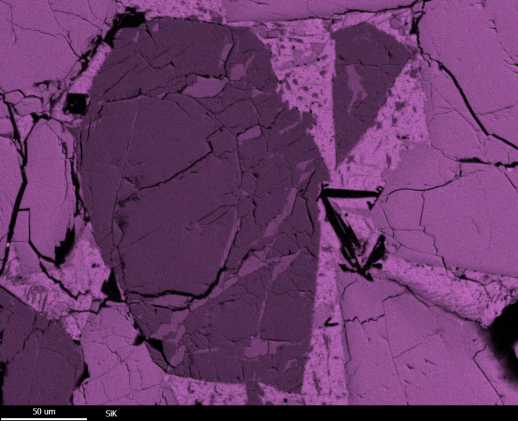 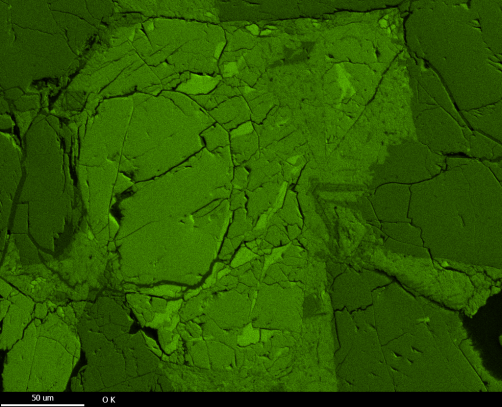 Si
O
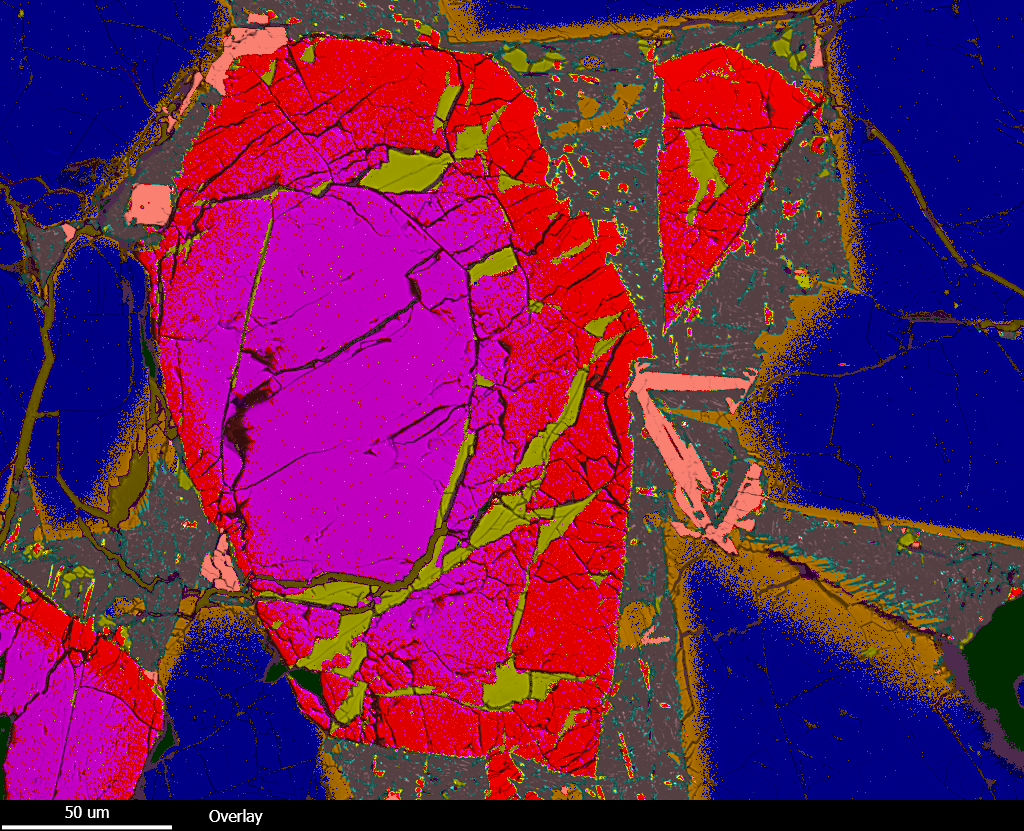 Fe
Mg
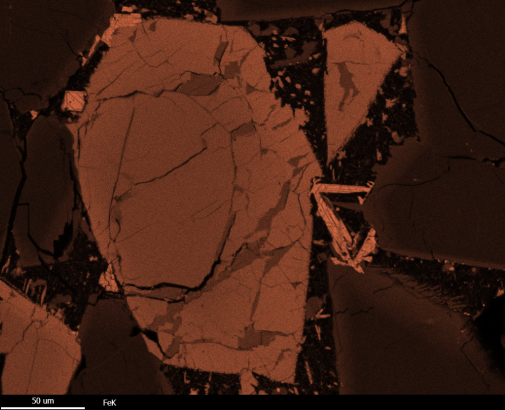 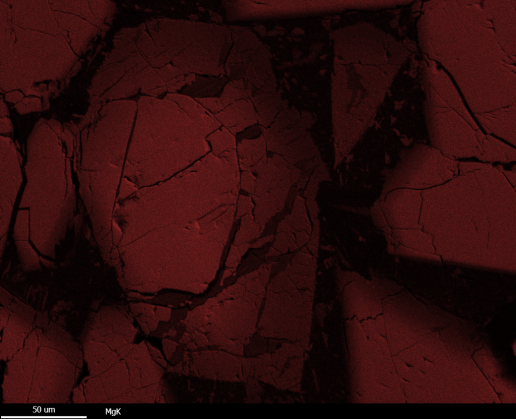 SEM/EDS
50 µm
Chemistry of weathering 2
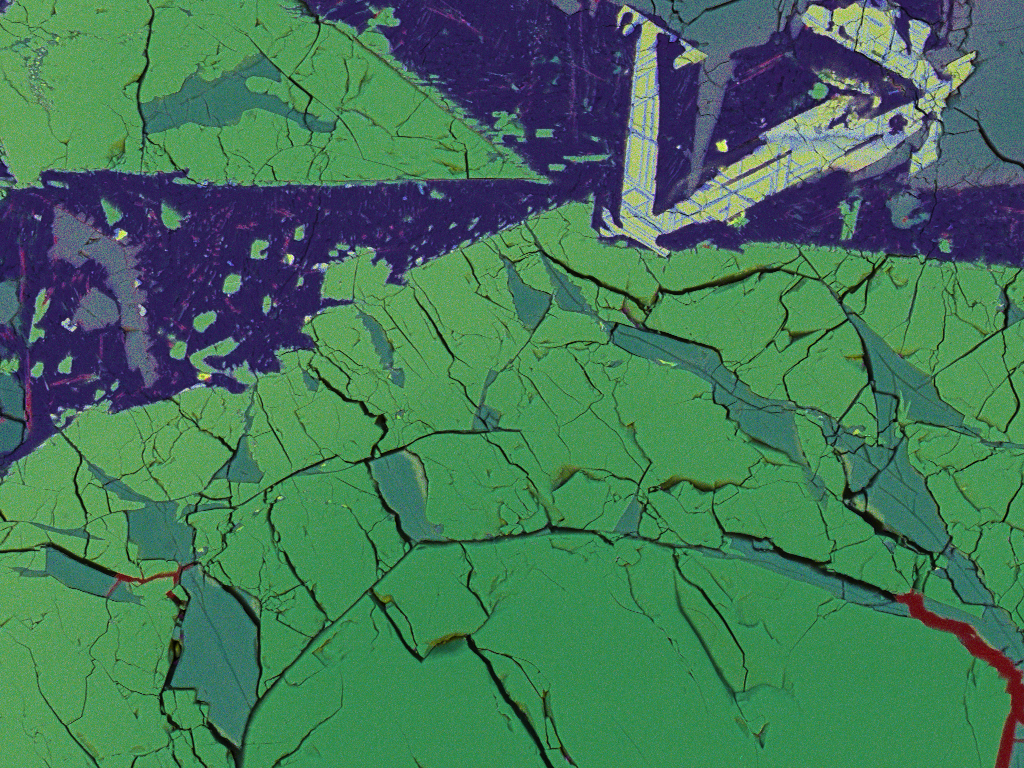 SEM/EDS
100 µm
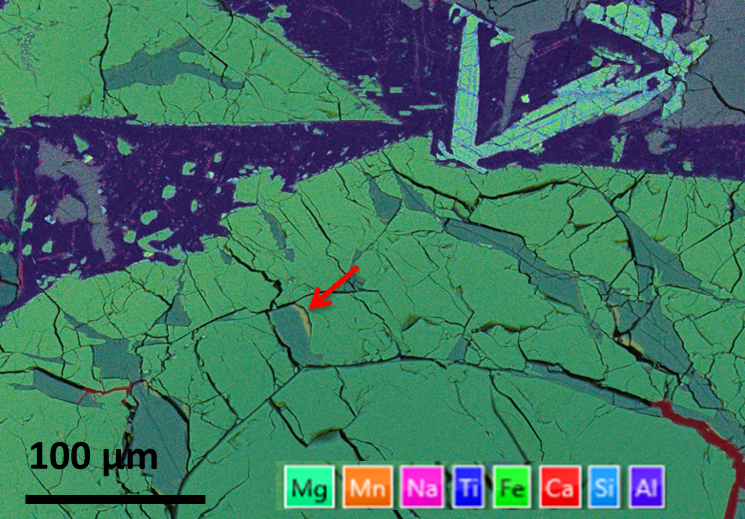 Weathering products contain Mn-rich carbonates
Carbonates have probably largely been dissolved away by terrestrial aqueous fluids
Weathering products relationships
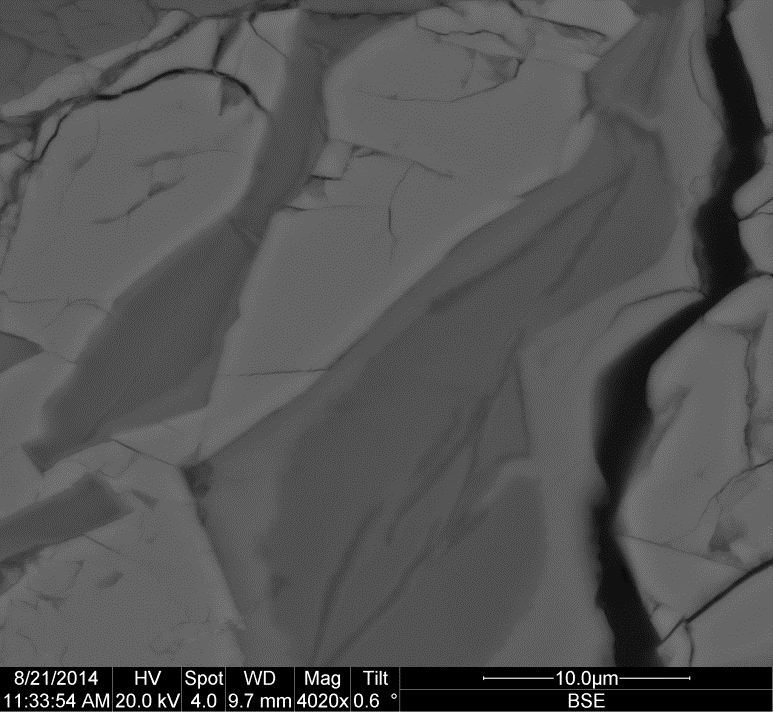 SEM/BSE
Porosity
10 µm
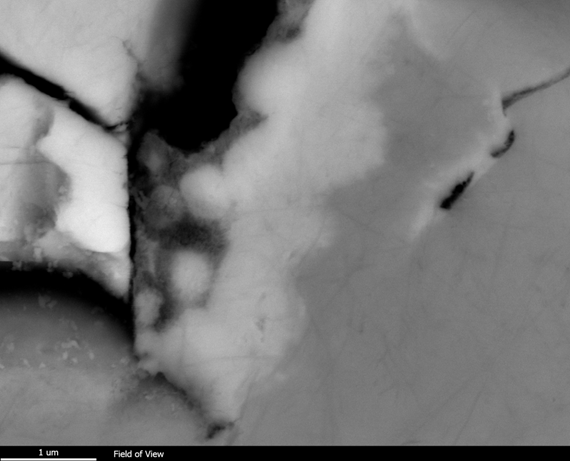 SEM/BSE
1 µm
Coarser
Olivine
Finer
Vein
Chemistry of weathering: olivine vs. matrix
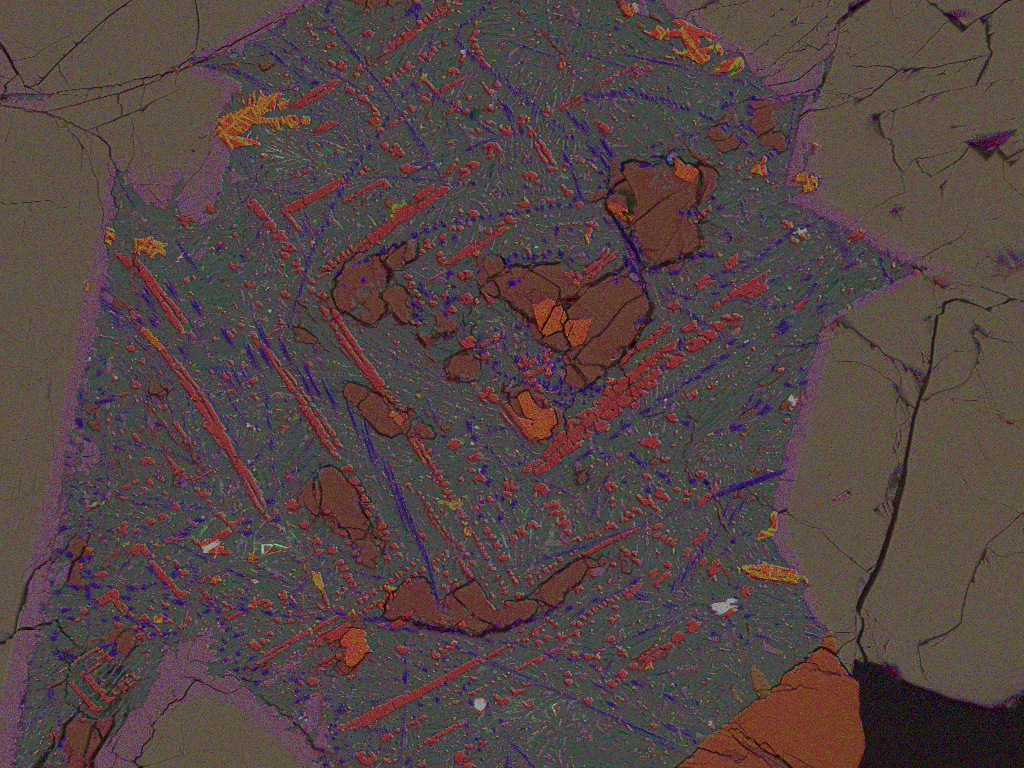 SEM/EDS
Alteration masses
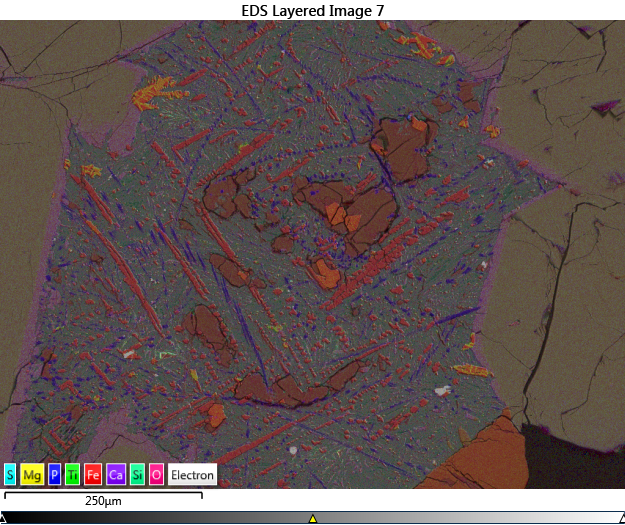 Same chemica composition

No Fe-Mg-rich minerals: efficient drainage

Only traces of Mn and C in the matrix alteration products: lower pH, less reduced conditions or higher water flow?
Martian vs. Terrestrial
SEM/BSE
Martian alteration products: phyllosilicate + Mn-rich carbonates

 Terrestrial alteration product: calcite
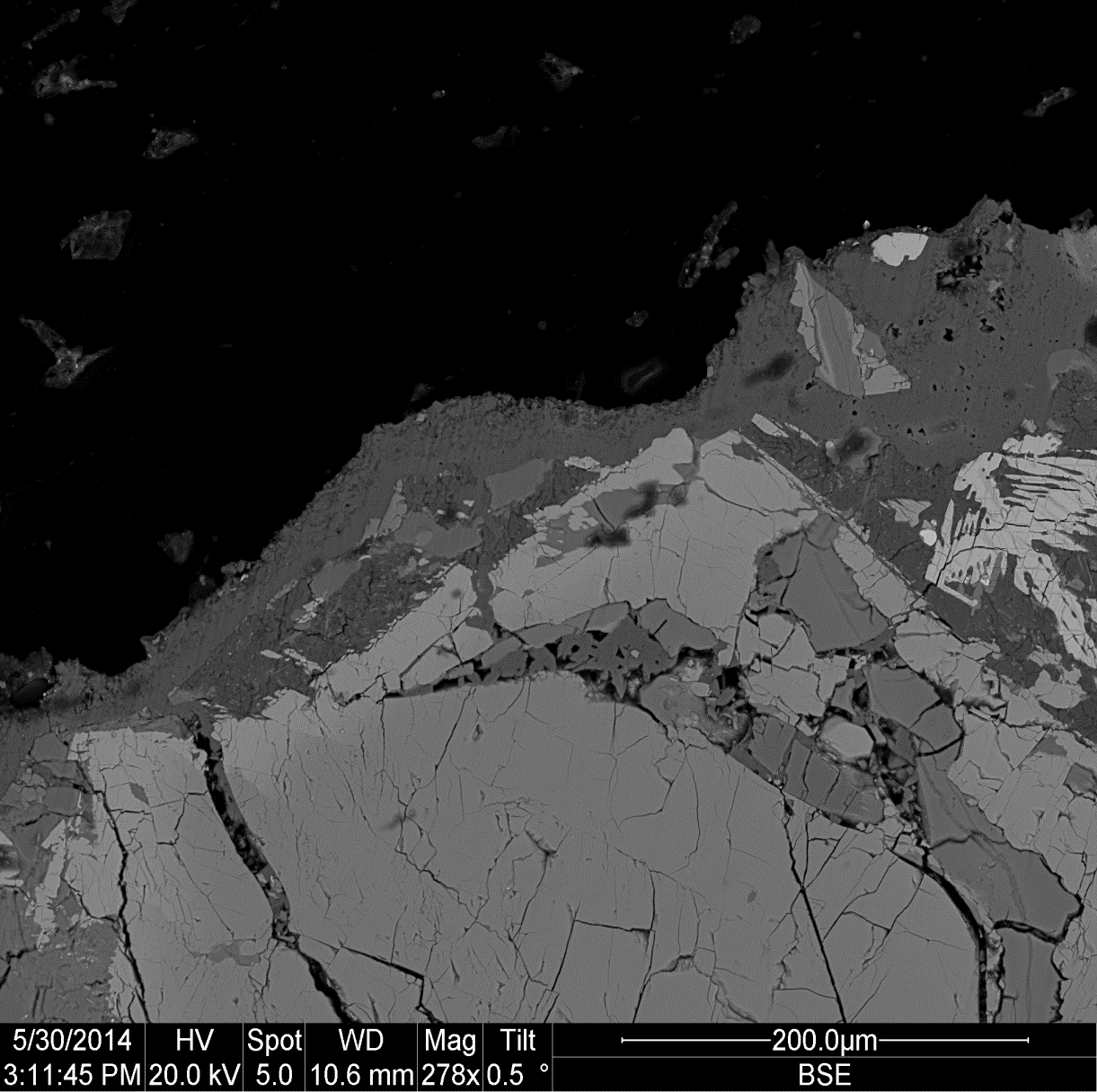 Fusion crust
Fragment of olivine with alteration products
Calcite veins
200 µm
The geological conditions of weathering
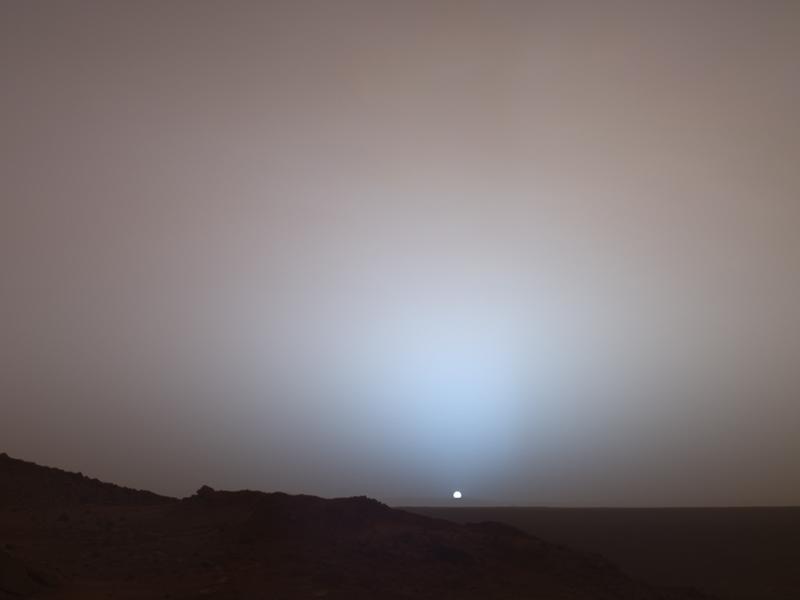 Weathering products in the Martian subsurface suggest that acidic weathering was restricted to the surface
Thank you!
Photograph of a Martian sunset (Mars Pathfinder, credit: NASA)